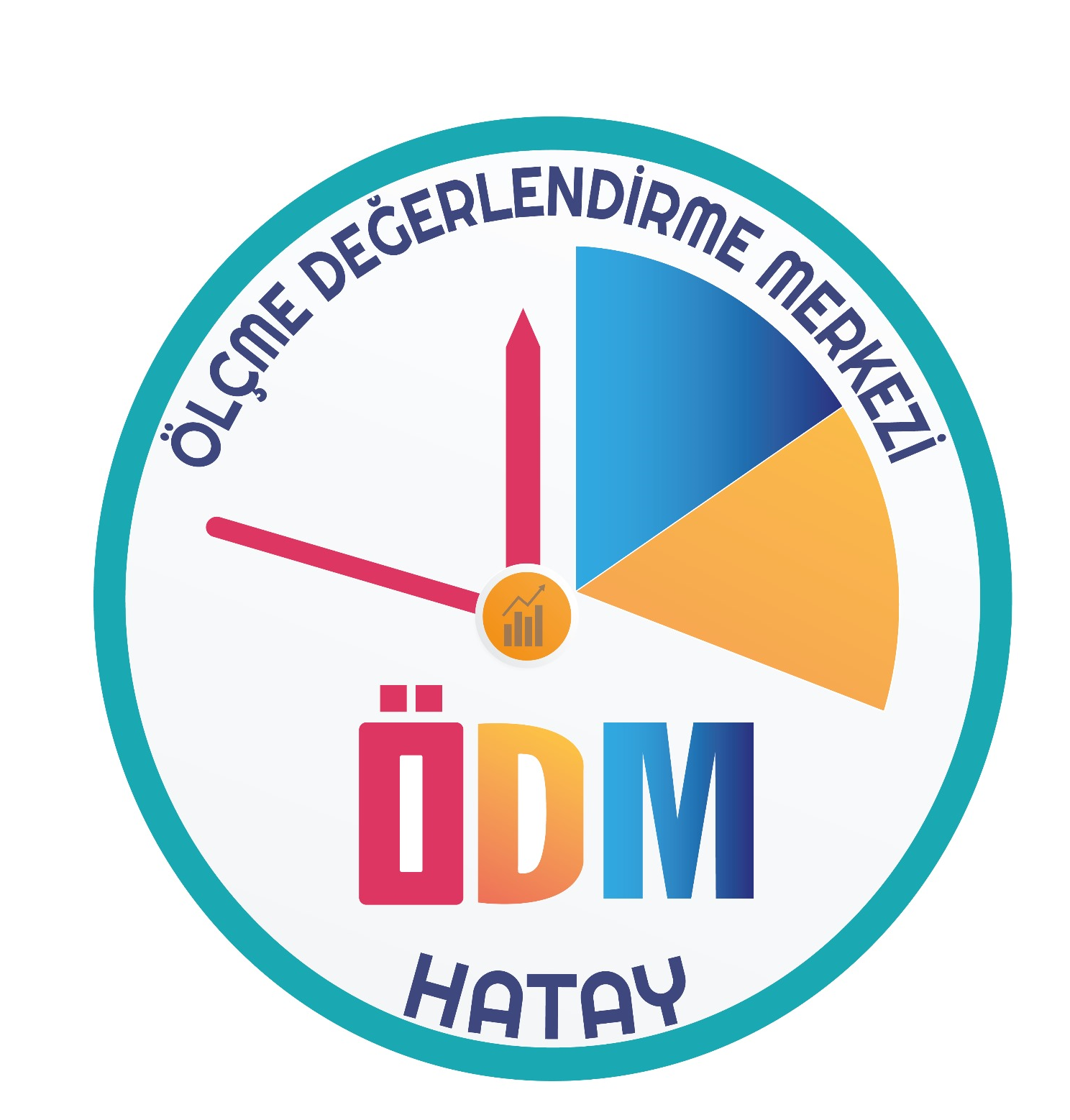 HATAY ÖLÇME DEĞERLENDİRME MERKEZİ
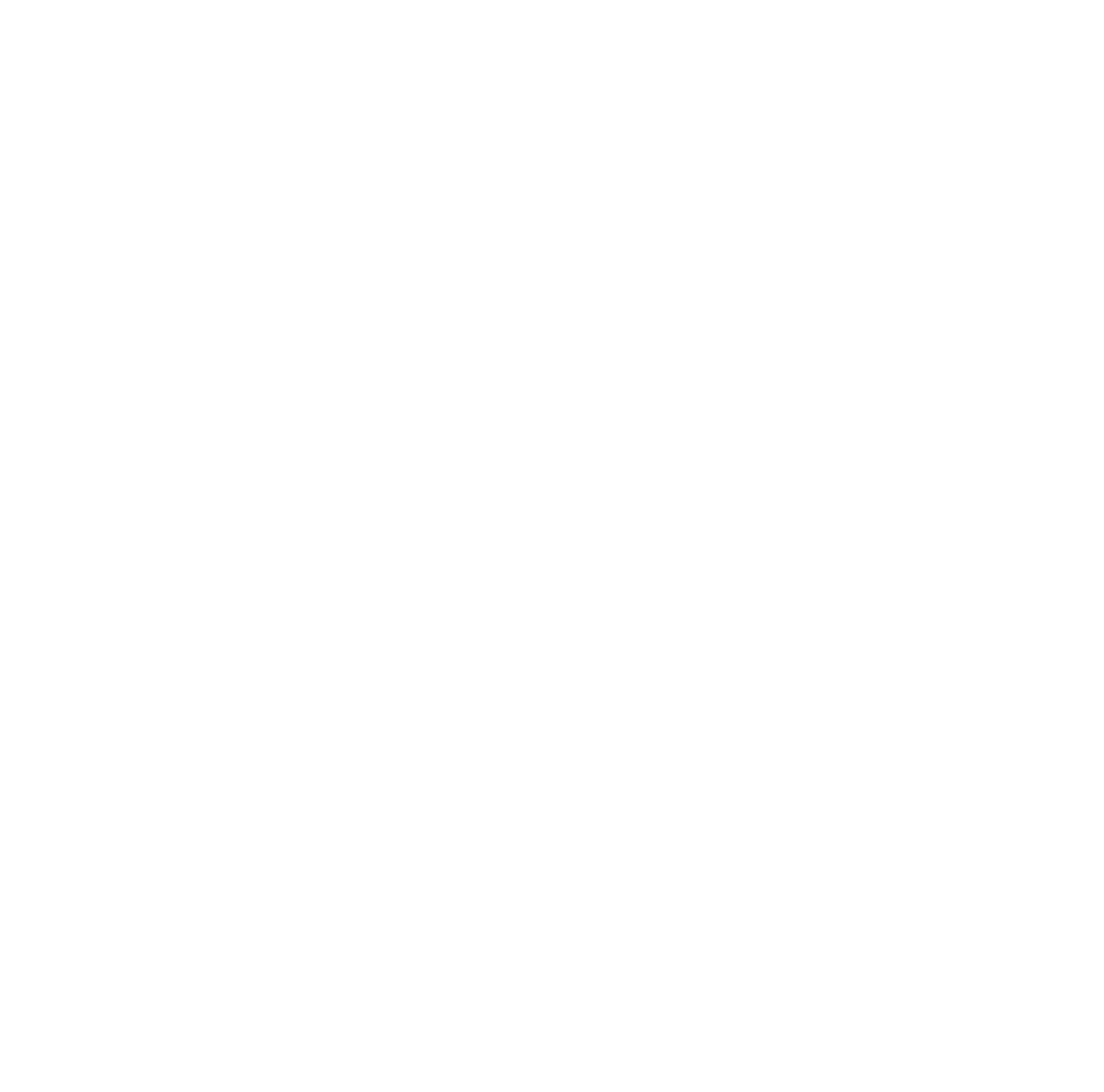 MİLLÎ EĞİTİM BAKANLIĞI ÖLÇME VE DEĞERLENDİRME YÖNETMELİĞİ         
                                   9 Eylül 2023
Bu yönetmeliğin amacı, Millî Eğitim Bakanlığı tarafından yapılan merkezî sistem sınavları, ulusal/uluslararası izleme araştırmaları, okul öncesi eğitim kurumları ve ilkokullarda akademik ve sosyal gelişimin takibi, ortaokul ve ortaöğretim kurumlarındaki ortak yazılı sınav faaliyetlerinin usul ve esasları ile Ölçme Değerlendirme Merkezi Müdürlüklerinin görev, yetki ve sorumluluklarını düzenlemektir.
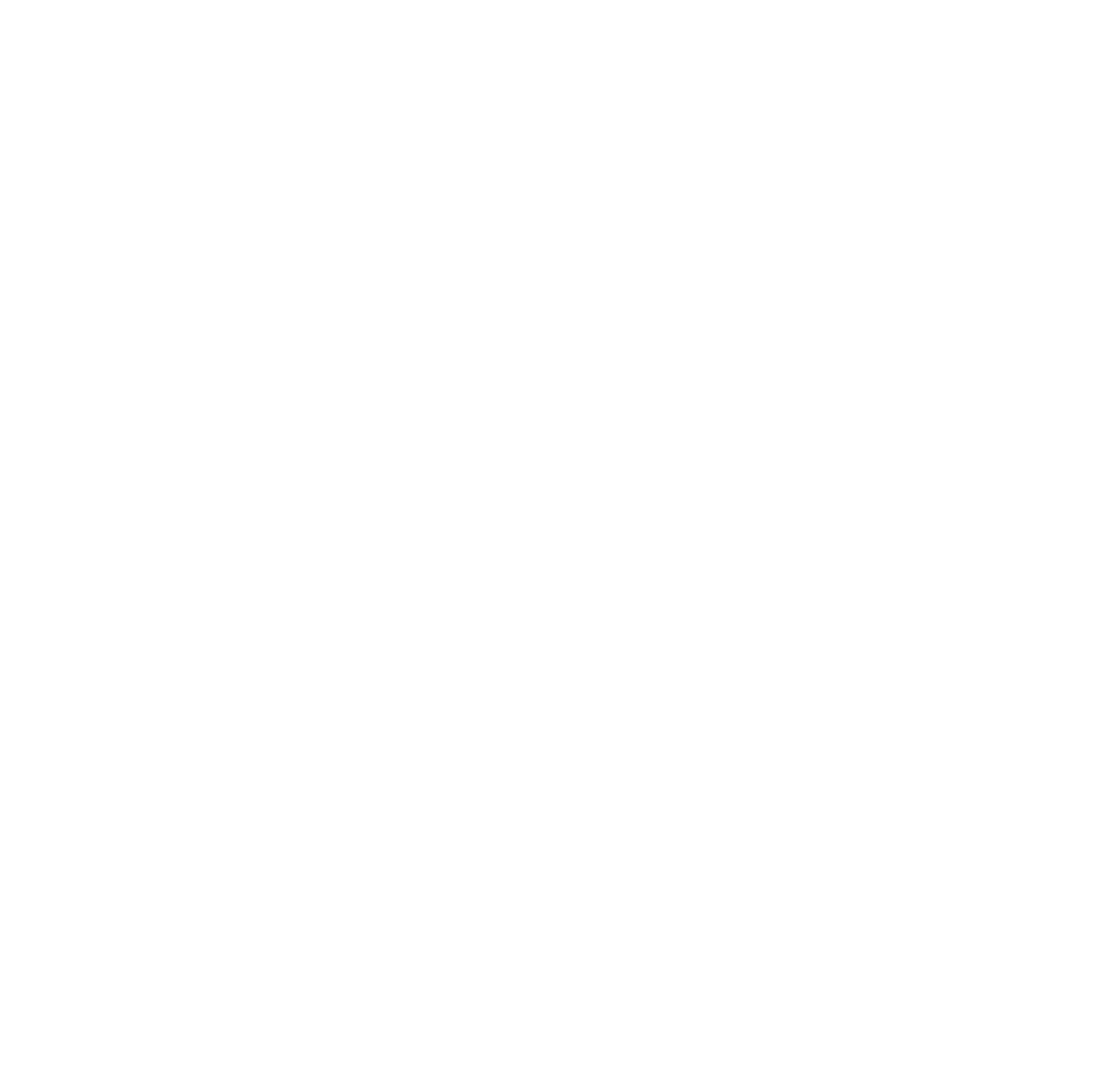 YÖNETMELİĞİN İNCELENMESİ
YÖNETMELİĞİN İNCELENMESİ
Okullarda sınavlar Bakanlığın ilan ettiği sınav tarihlerinde yapılır.
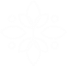 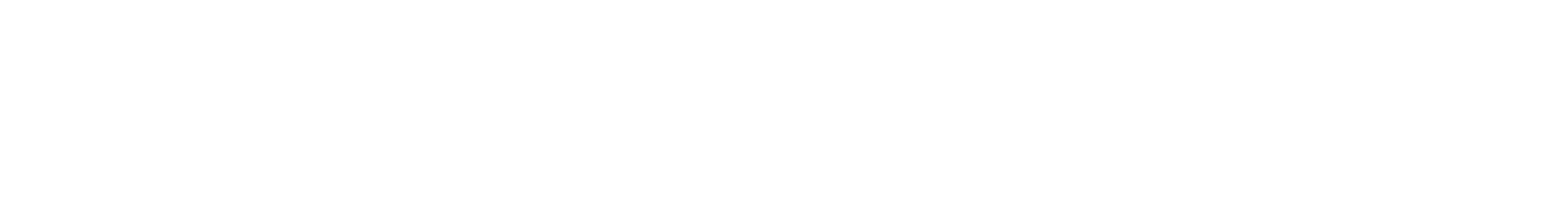 Uygulamalı sınavlar hariç birden fazla şubede okutulan derslerin sınavlarının ortak yapılması esastır.

Okullarda yapılacak ortak yazılı sınavların soruları Konu Soru Dağılım Tablosuna göre hazırlanır. Konu Soru Dağılım tablosu il sınıf/alan zümreleri ve Ölçme Değerlendirme Merkezi Müdürlüğü ile birlikte oluşturulur. 

						Hatay ÖDM Sayfası
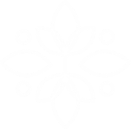 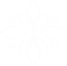 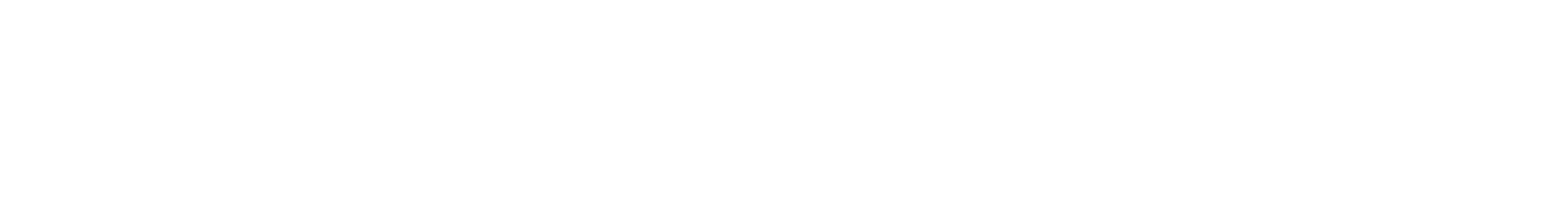 Ülke ya da il/ilçe genelinde yapılacak ortak yazılı sınavlar hariç, okullarda yapılan tüm sınavlar cevaplarını öğrencilerin oluşturduğu ve farklı bilişsel düzeyde kazanımları ölçen maddelerden oluşan yazılı yoklama şeklinde yapılır.

Türkçe, Türk Dili ve Edebiyatı ile yabancı dil dersinin sınavları; dinleme, konuşma, okuma ve yazma becerilerini ölçmek için yazılı uygulama yapılır. Ülke geneli ya da il/ilçe geneli ortak sınav yapılması durumunda sınavın uygulamalı kısmı okul tarafından yapılır ve iki sınav birlikte değerlendirilir.
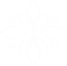 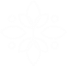 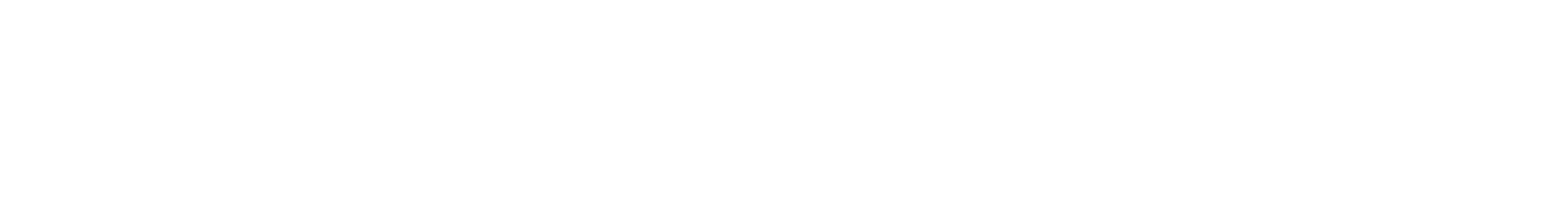 Okul öncesi ve ilkokul 1, 2, 3 ve 4 üncü sınıflarda öğrencilerin akademik ve sosyal gelişiminin takibi ders öğretmenlerince sürekli yapılır. Öğrencilerin gelişim düzeyleri, öğretmen rehberliğinde gerçekleştirilen bireysel ve grupla yapılan etkinliklere katılım gözlem formları, oyun temelli değerlendirmeler ve verilen görevleri yerine getirme amaçlı ölçme araçları ile takip edilir.
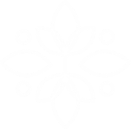 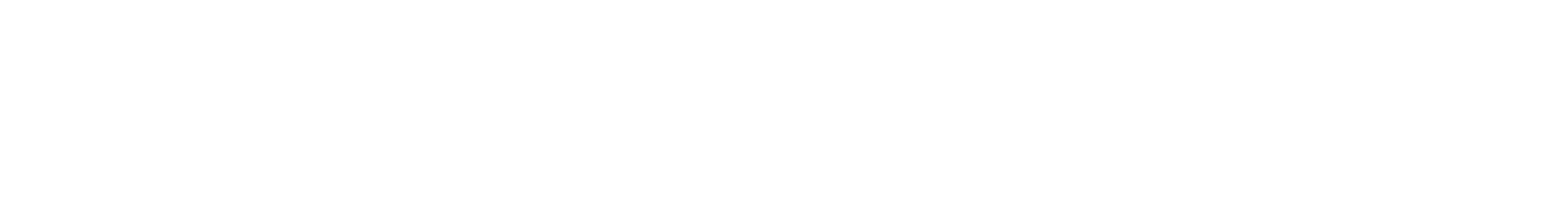 Öğretmenler tarafından ünite/tema ve/veya konu sonlarında öğrencilerin gelişimini belirlemek için kısa süreli sınavlar yapılabilir.



Kaynaştırma/bütünleştirme yoluyla eğitimlerine devam eden öğrencilerin başarılarının değerlendirmesinde BEP’te yer alan amaçlar esas alınır.
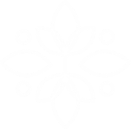 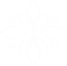 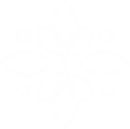 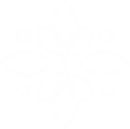 ÜLKE GENELİ ORTAK SINAVLAR
OKUL GENELİ ORTAK SINAVLAR
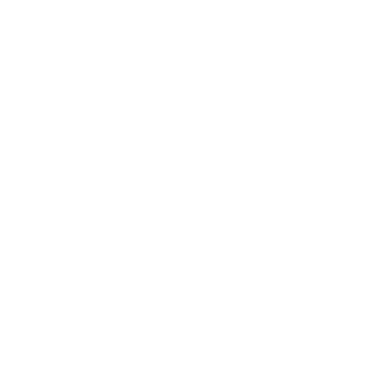 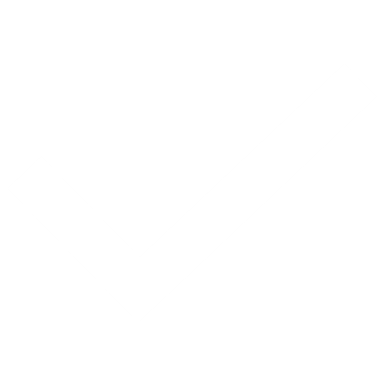 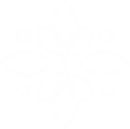 İL/İLÇE GENELİ ORTAK SINAVLAR
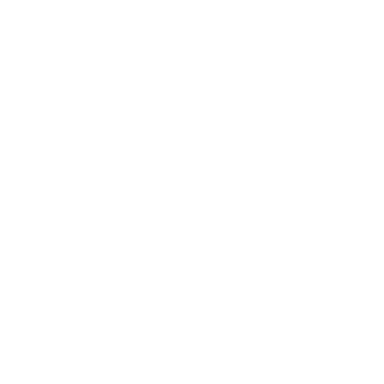 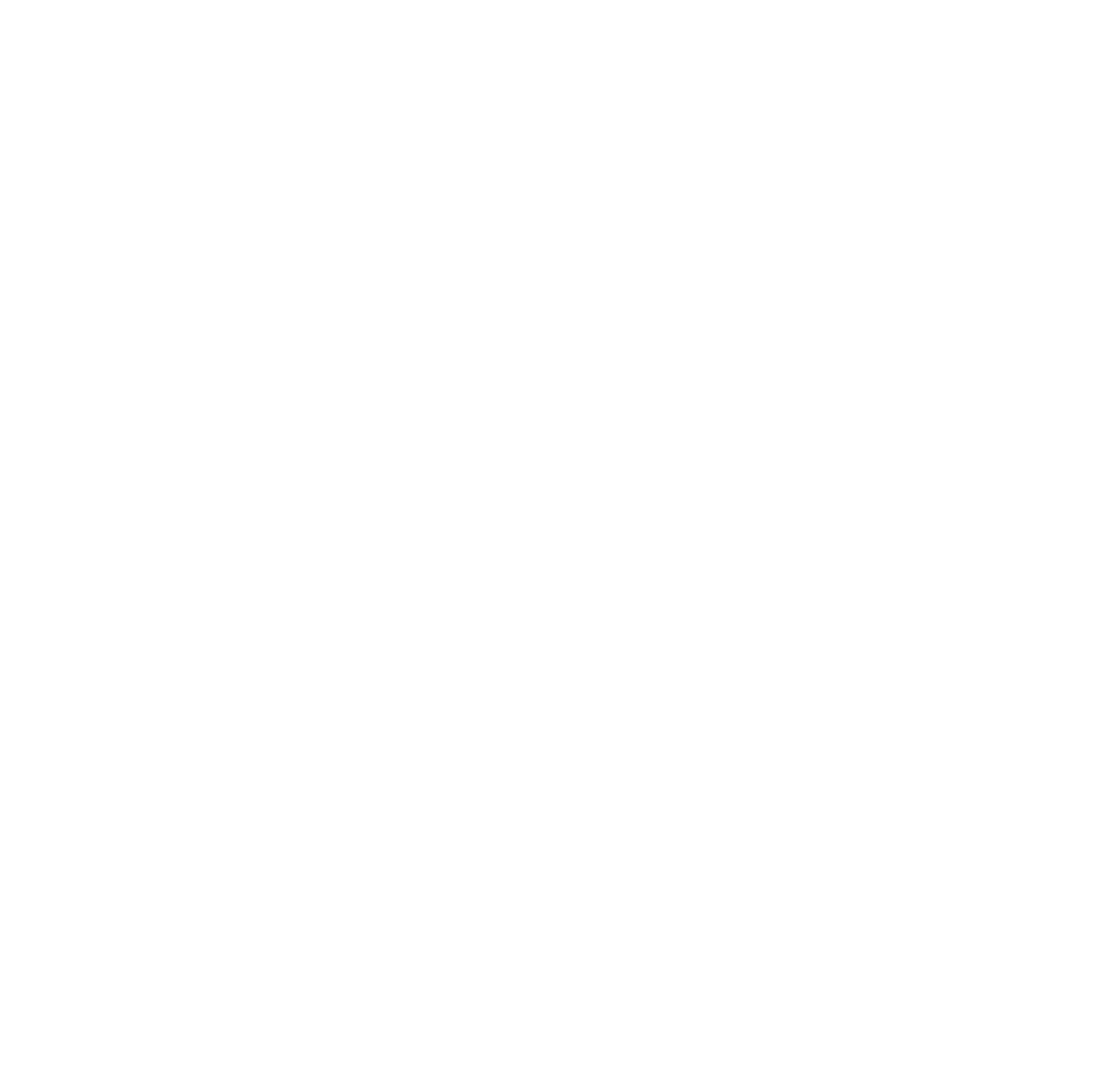 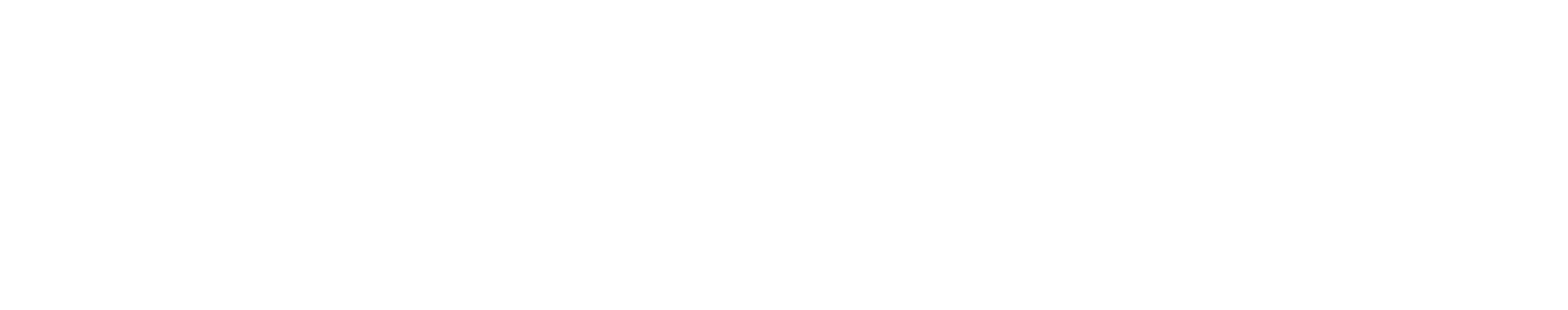 I. DÖNEM II. YAZILI
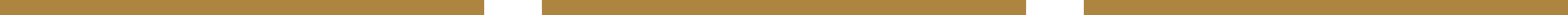 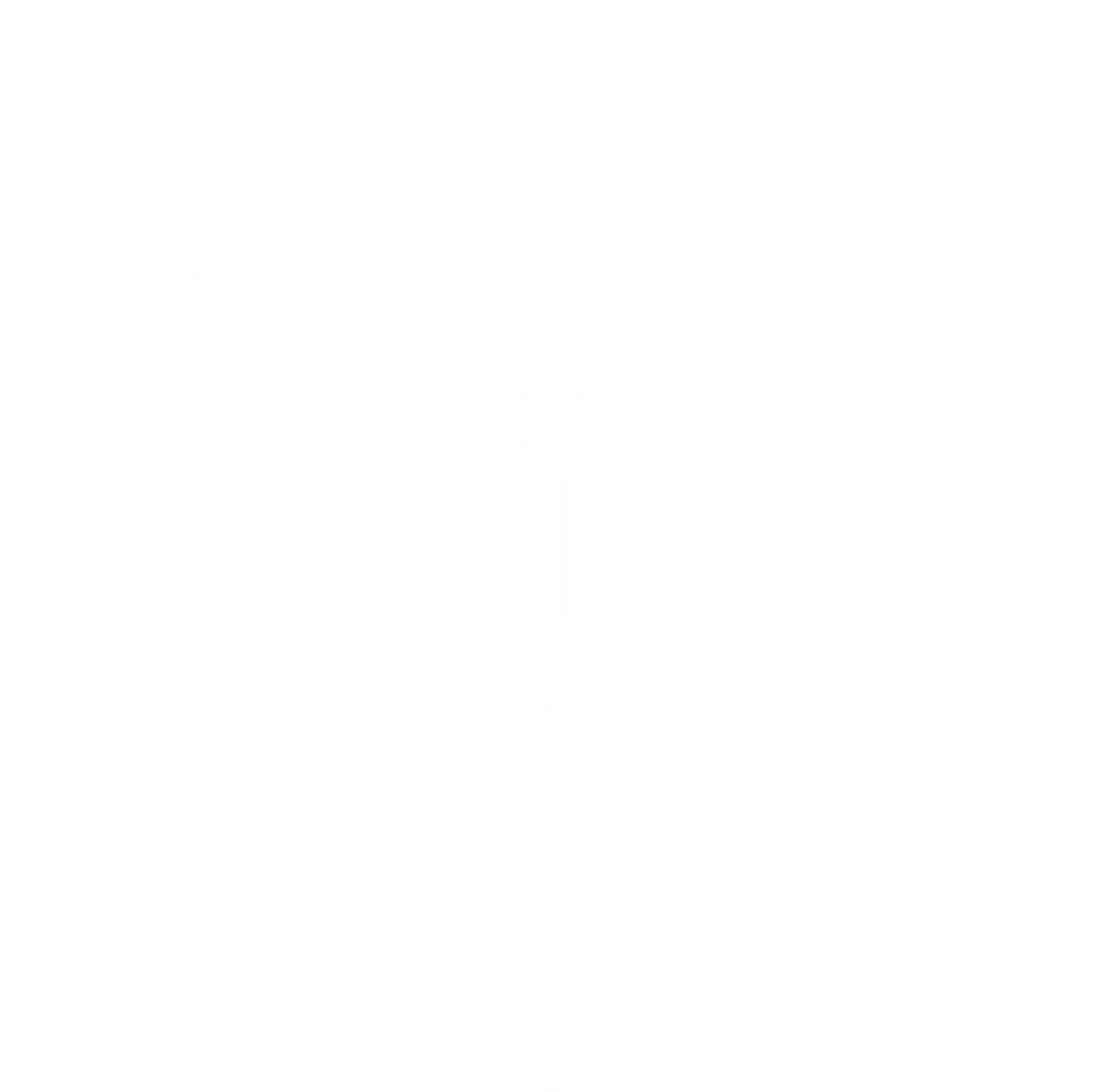 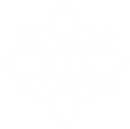 6. SINIF
9. SINIF
27 Aralık 2023 

TÜRK DİLİ VE EDEBİYATI
MATEMATİK
26 Aralık 2023

TÜRKÇE 
MATEMATİK
BAKANLIK TARAFINDAN YAPILACAK MERKEZİ SINAVLAR
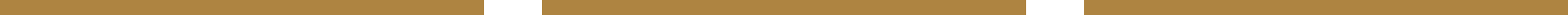 Ortak sınavlarda çoktan seçmeli sorular kullanılacaktır. (Sadece bakanlık, il ve ilçe sınavlarında)

Ortak sınavlarda kullanılacak sorular MEB ÖDSGM tarafından hazırlanacaktır.

Konu-soru dağılım tabloları ve sınav uygulamasına yönelik örnek sınav  yayımlanacaktır.
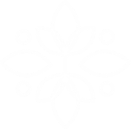 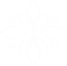 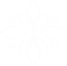 BAKANLIK TARAFINDAN YAPILACAK MERKEZİ SINAVLAR
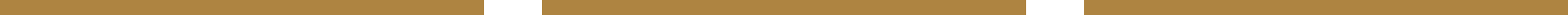 Ders kitapları ve çerçeve planda bulunan kazanımlar süreç için kılavuz olacaktır.

İkili eğitim yapılan okullar için aynı güçlük düzeyinde farklı sorular sorulacaktır.

Ortak yazılı sınavların yapılacağı tarihlerde başka sınav yapılmayacaktır.
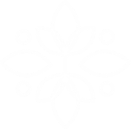 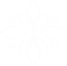 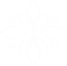 BAKANLIK TARAFINDAN YAPILACAK MERKEZİ SINAVLAR
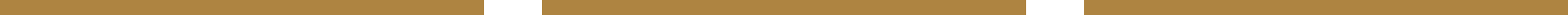 Sınav uygulaması esnasında okullardaki görevli öğretmenler sorumlu olacaktır.

Değerlendirme sürecinde okullardaki öğretmenler ve Ölçme Değerlendirme Merkezi sorumlu olacaktır.
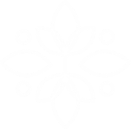 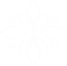 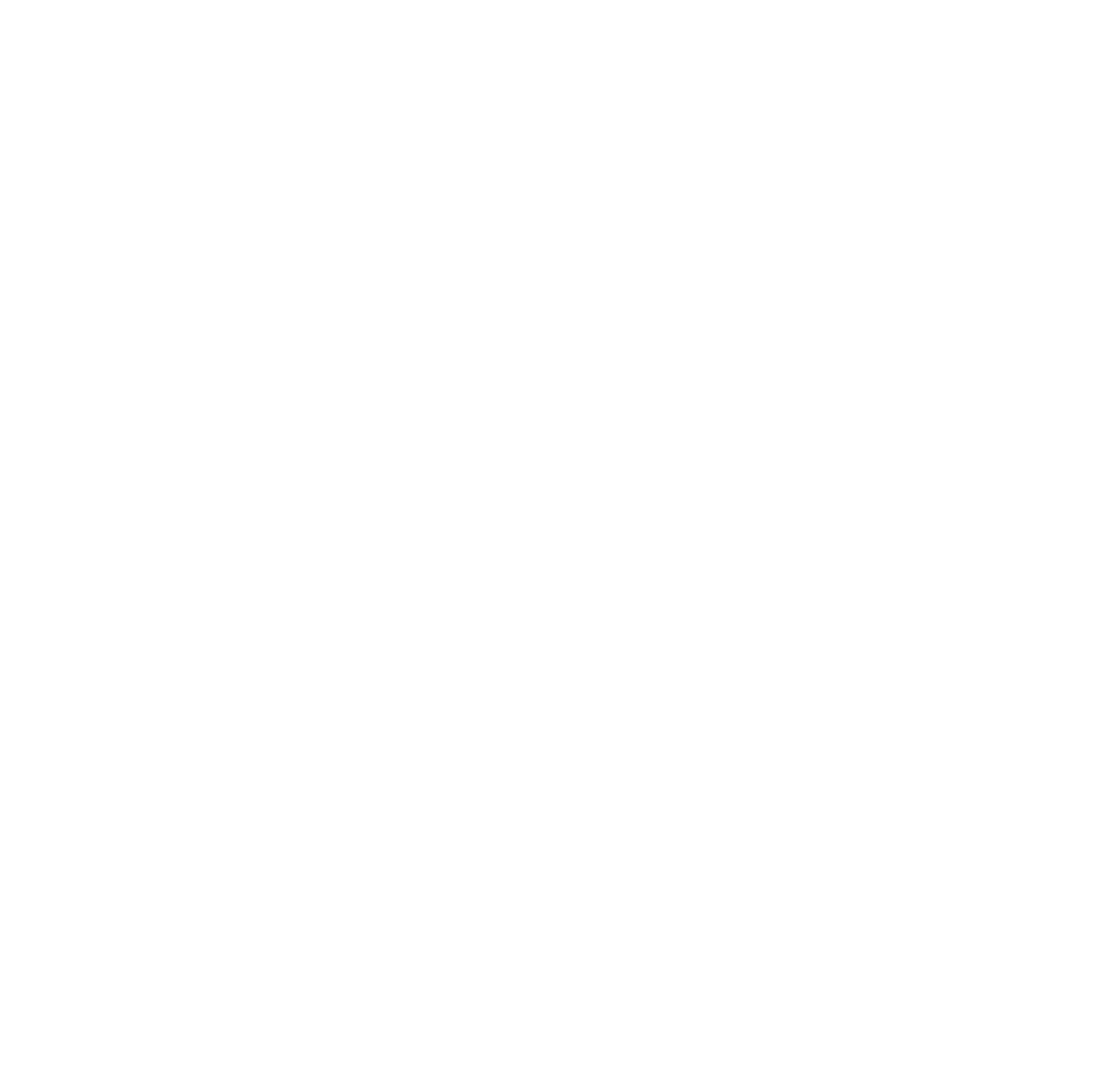 İL/İLÇE TARAFINDAN YAPILACAK ORTAK SINAVLAR
İL/İLÇE TARAFINDAN YAPILACAK 
ORTAK SINAVLAR
Bakanlıkça belirlenen sınıf düzeyi ve derslerden ortak yazılı sınav yapılacaktır. 

İl/ilçe genelinde ortak sınav yapılmasına İlçe Millî Eğitim Müdürleri Kurulu karar verecek. Hangi sınıf düzeyinde ve hangi derslerden ortak sınav yapılacağı öğretim yılı başında ilan edilecektir.

İl/ilçe geneli yapılacak ortak yazılı sınavlar için il sınıf/alan zümreleri tarafından, konu soru dağılım tablosu hazırlanacak ve öğrencilere bildirilecektir.
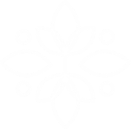 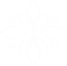 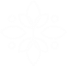 İL/İLÇE TARAFINDAN YAPILACAK 
ORTAK SINAVLAR
İl/ ilçe geneli ortak sınavlarda sorular ve cevap anahtarları
Ölçme Değerlendirme Merkezi Müdürlüğü (il geneli ortak yazılı sınavlar)
İlçe sınıf/alan zümreleri (ilçe geneli ortak yazılı sınavlar)
tarafından hazırlanacaktır.

İl ve ilçe geneli yapılacak ortak yazılı sınavlarda öğrenci ya da okul sıralaması yapılmayacaktır. Öğrenci toplu listeleri yayımlanmayacak; okul, sınıf ve şube karşılaştırması yapılmayacaktır.
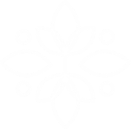 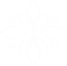 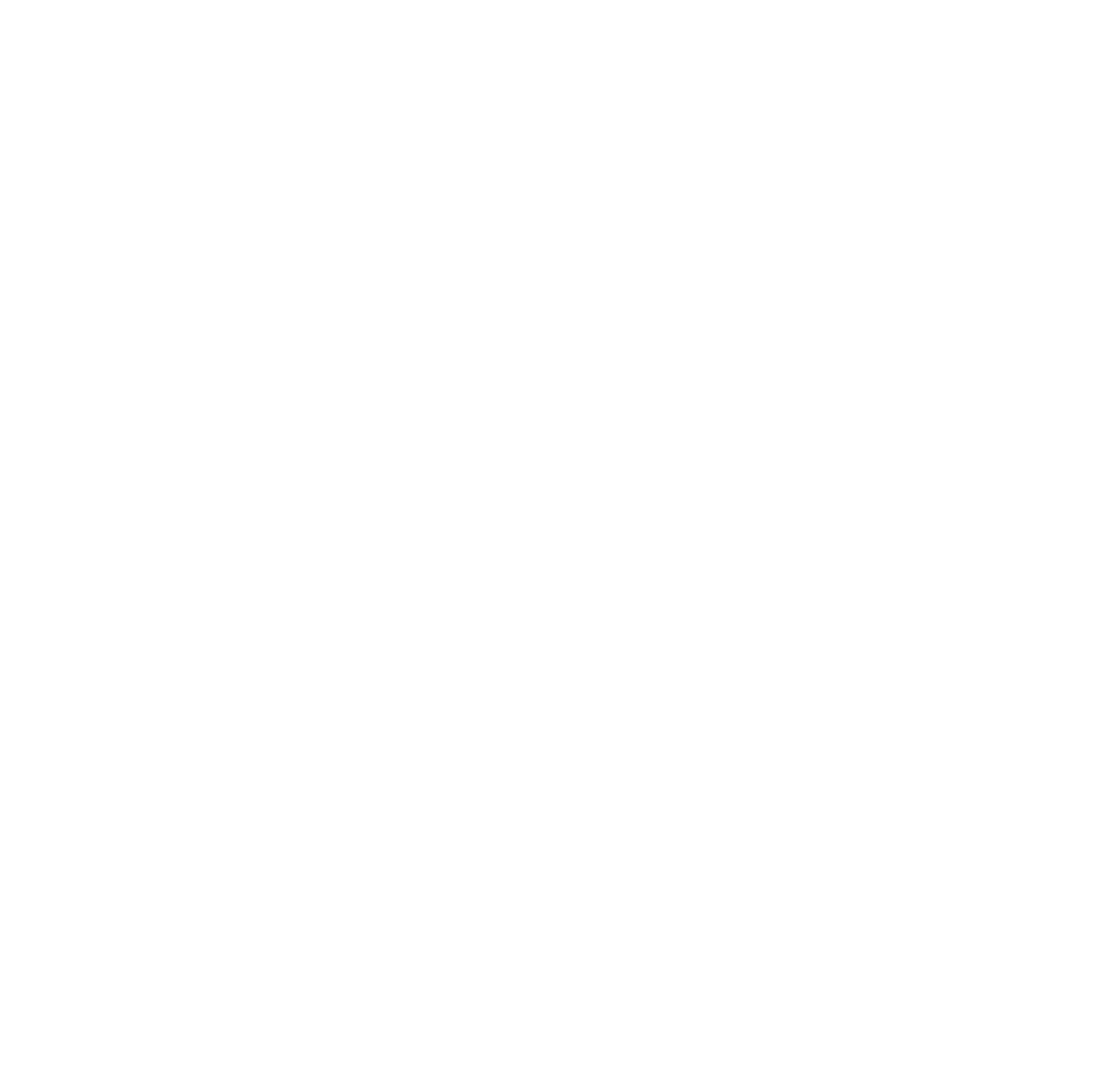 OKUL TARAFINDAN YAPILACAK ORTAK SINAVLAR
OKUL TARAFINDAN YAPILACAK ORTAK SINAVLAR
Uygulamalı sınavlar hariç birden fazla şubede okutulan derslerin sınavları ortak yapılacaktır.

Seçmeli dersler okul genelinde birden fazla şubede okutuluyorsa ortak sınav yapılacaktır.

Okullarda yapılan tüm sınavlar cevaplarını öğrencilerin oluşturduğu ve farklı bilişsel düzeyde kazanımları ölçen maddelerden oluşan yazılı yoklama şeklinde yapılacaktır.
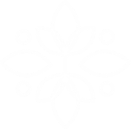 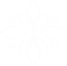 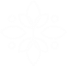 OKUL TARAFINDAN YAPILACAK ORTAK SINAVLAR
Okullarda yapılacak ortak yazılı sınavların soruları Konu Soru Dağılım Tablosuna göre okuldaki alan/zümre öğretmenleri tarafından hazırlanacak. Konu Soru Dağılım tablosu il sınıf/alan zümreleri ve Ölçme Değerlendirme Merkezi Müdürlüğü ile birlikte oluşturulacaktır.

Sınavların değerlendirilmesi öğretmenlerce yapılarak e-okul sistemine işlenecektir.
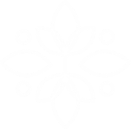 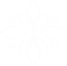 OKUL TARAFINDAN YAPILACAK ORTAK SINAVLAR
Uygulamalı sınavlar dinleme ve konuşma becerilerini ölçecek şekilde yapılacaktır. Dinleme ve konuşma becerilerini ölçen sınavlar ayrı ayrı puanlanacaktır. Böylelikle;

Türkçe ve yabancı dil derslerinin sınav puanları; yazılı sınavın %50’si, dinleme sınavının %25'i ve konuşma sınavının %25'i alınarak hesaplanacaktır.
Türk dili ve edebiyatı dersinin sınav puanları; yazılı sınavın %70’i, dinleme sınavının %15'i ve konuşma sınavının %15'i alınarak hesaplanacaktır.
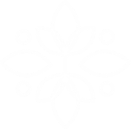 OKUL TARAFINDAN YAPILACAK ORTAK SINAVLAR
Her sınav sonrasında sınav analizi yapılarak öğrenci, sınıf ve okul genelinde ortak öğrenme eksikliği veya öğrenme eksikliği ve yanlış öğrenme varsa bunların telafi edilmesi amacıyla öğrencilere geri bildirim verilecektir.

Sınavlar, öğrencinin kendi okul saatinde yapılacaktır. İkili eğitim yapılan okullar için aynı güçlük düzeyinde farklı sorular sorulacaktır.
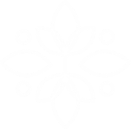 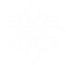 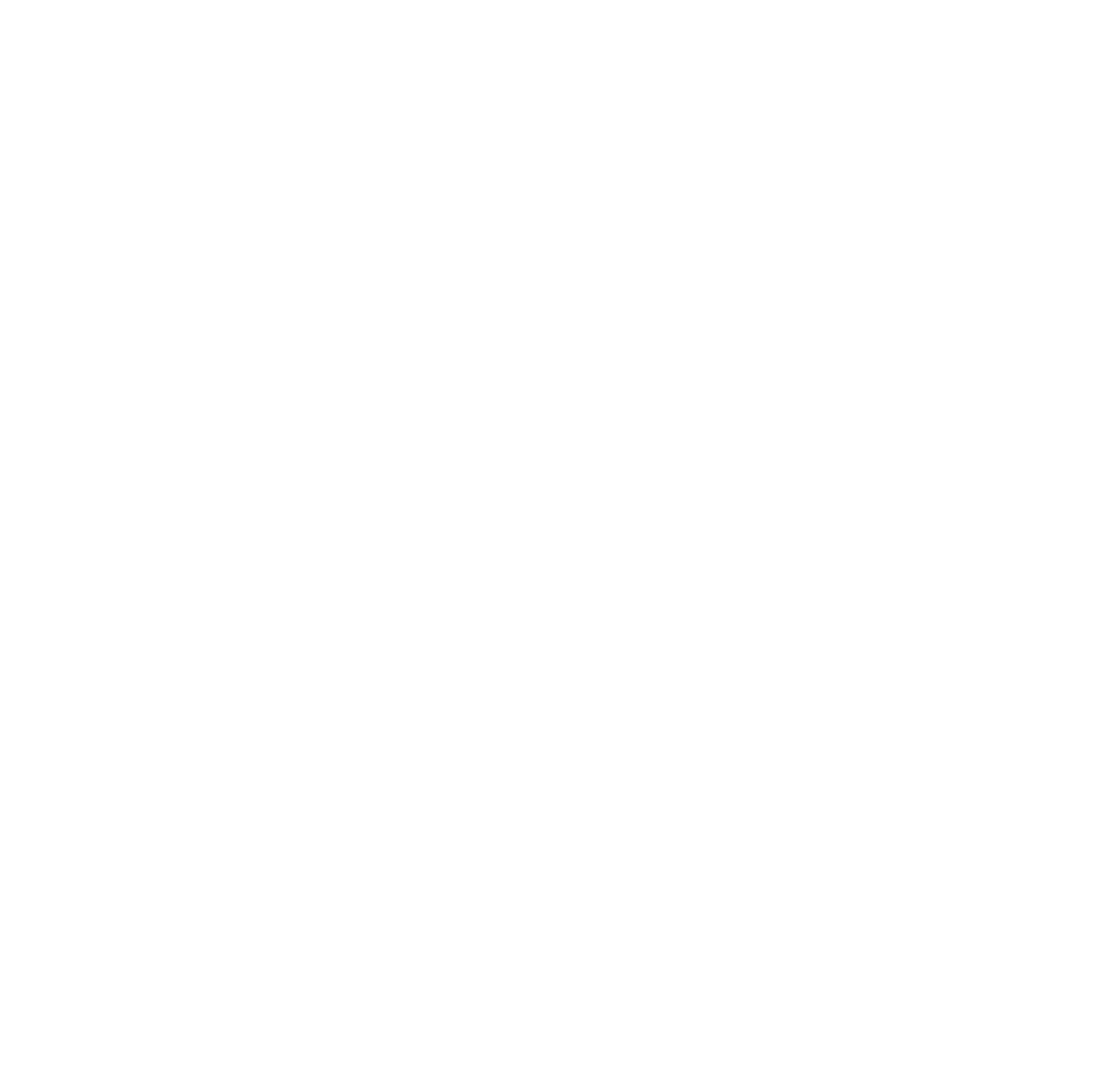 KONU SORU DAĞILIM TABLOLARI
KONU SORU DAĞILIM TABLOLARI
Sınavların kapsam geçerliğinin artırılması ve öğrencilerin sınavlara daha bilinçli hazırlanması için her sınavda hangi konu/kazanımdan kaç soru sorulacağının önceden öğrencilere duyurulmasına yönelik hazırlanan tablodur. 

Bakanlık tarafından yapılacak olan sınava yönelik Konu Soru Dağılım Tablosu, Örnek Senaryolar ve Sınav Örneği web sayfasında yayımlanacaktır.

Örnek Konu Soru Dağılım Tabloları ve Örnek Senaryolar İçin:
🔗   https://odsgm.meb.gov.tr/www/konu-soru-dagilim-tablolari/icerik/1031
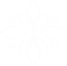 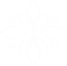 ÖRNEK KONU SORU DAĞILIM TABLOSU
ÖRNEK KONU-SORU DAĞILIM TABLOSU
ÖRNEK KONU-SORU DAĞILIM TABLOSU
ÖRNEK KONU-SORU DAĞILIM TABLOSU
ÖRNEK KONU-SORU DAĞILIM TABLOSU
ÖRNEK KONU-SORU DAĞILIM TABLOSU
ÖRNEK KONU-SORU DAĞILIM TABLOSU
DİKKAT EDİLECEK HUSUSLAR
İl/ilçe ve okul genelinde yapılacak olan ortak sınavlar için I. Dönemin 1. ve 2. yazılısı için Konu Soru Dağılım Tablosu hazırlanacaktır.

2. yazılı sınavda, 1. yazılıda sorulmuş olan kazanımlara da yer verilmelidir. 

Soru sayısı bilişsel düzeyler göz önüne alınarak belirlenmelidir.
Analiz, değerlendirme, sentez gibi üst düzey beceriler ölçülmek isteniyorsa daha az sayıda soru kullanılmalıdır.
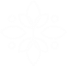 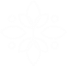 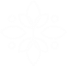 DİKKAT EDİLECEK HUSUSLAR
İl genelinde tüm okul türlerinin ihtiyaçlarını karşılayacak farklı senaryolara yer verilmelidir. Fen lisesi de herhangi bir dezavantajlı okul da kendi okuluna ait senaryoyu Konu Soru Dağılım Tablosundan bulabilmelidir.

Belirlenen sınav tarihinde tamamlanmamış bir kazanım varsa o kazanımdan soru sorulmamalıdır.
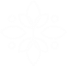 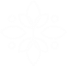 DİKKAT EDİLECEK HUSUSLAR
Dinleme /izleme/konuşma gibi uygulama sınavının kullanılacağı kazanımlar ‘*’ ile tabloda belirtilmelidir.

Sözlü iletişim becerisine yönelik uygulama sınavlarında okul sınıf/alan zümreleri tarafından hazırlanıp uygulanacak kazanımlar ‘**’ ile tabloda belirtilmelidir. 

Konu Soru Dağılım Tabloları hazırlanırken içerisinde bulunulan hukuki sorumluluk unutulmamalıdır.
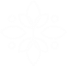 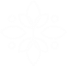 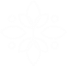 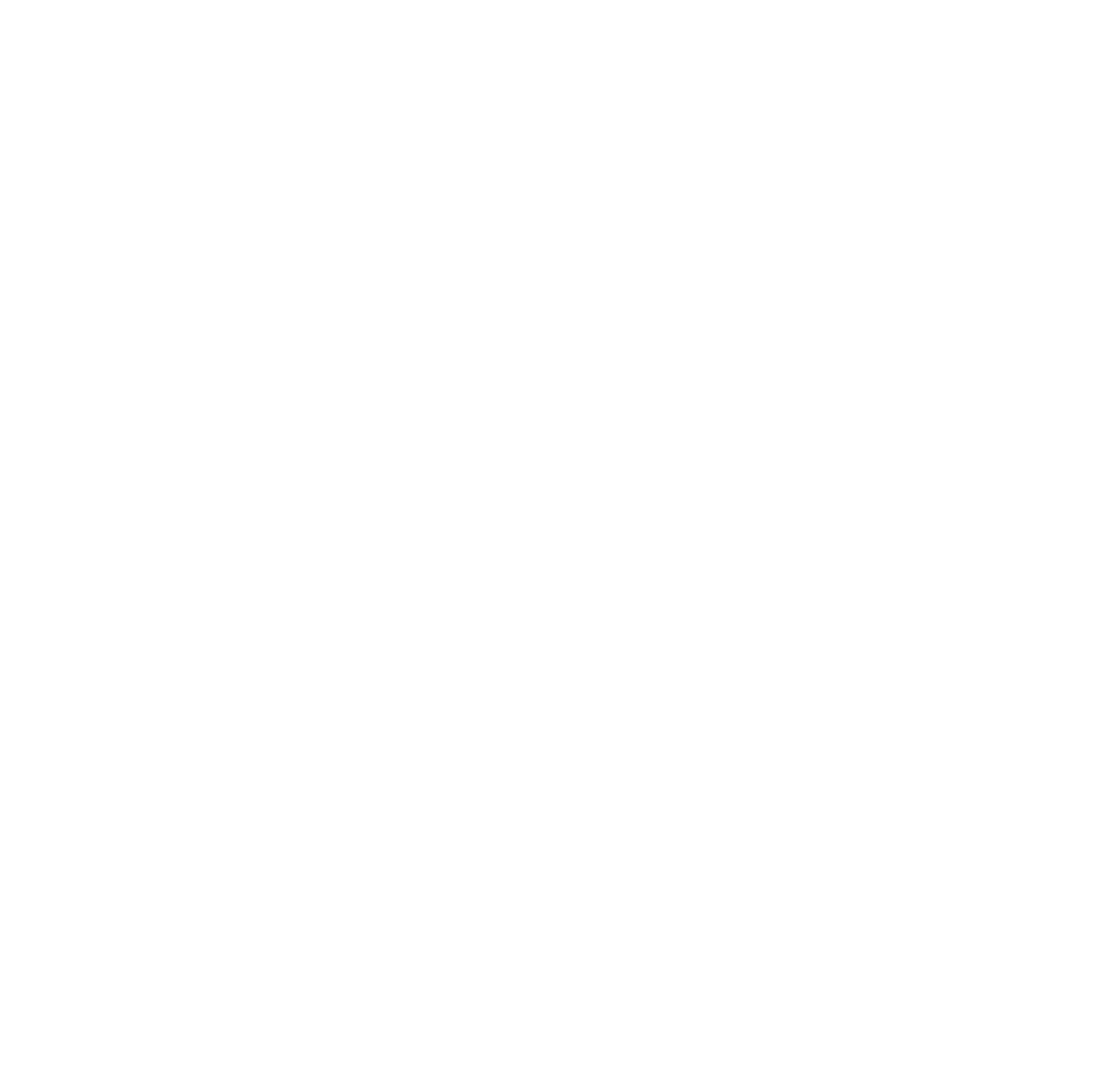 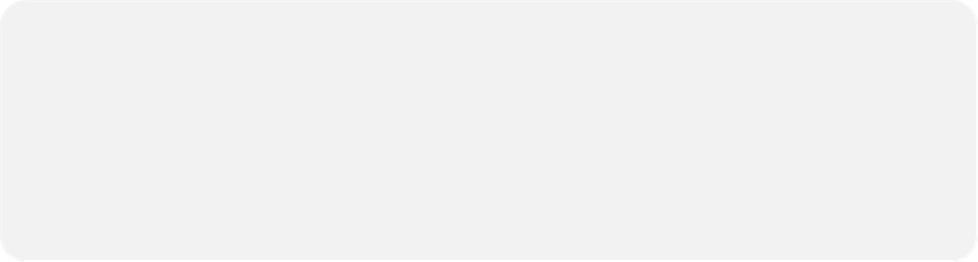 https://hatayodm.meb.gov.tr/
TEŞEKKÜR EDERİZ.